Global concerns in the  21st century
4/24/2012
Earth
Natural disasters : Volcanic eruptions, fires, earthquakes, hurricanes and tornadoes happens every year somewhere in the world.
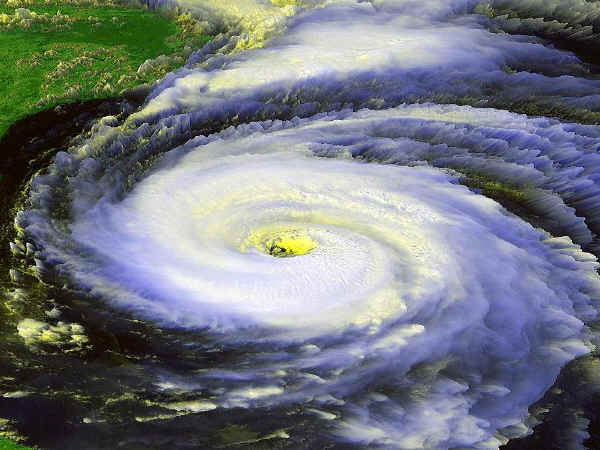 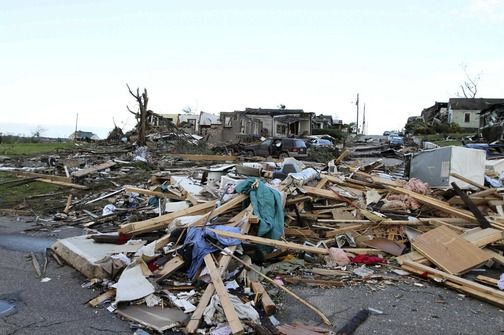 4/24/2012
Earth
Some of disasters :New Orleans was devasted. Hurricanes totally destroyed city. More than 1833 people were killed, and  thousand and thousand people were homeless.
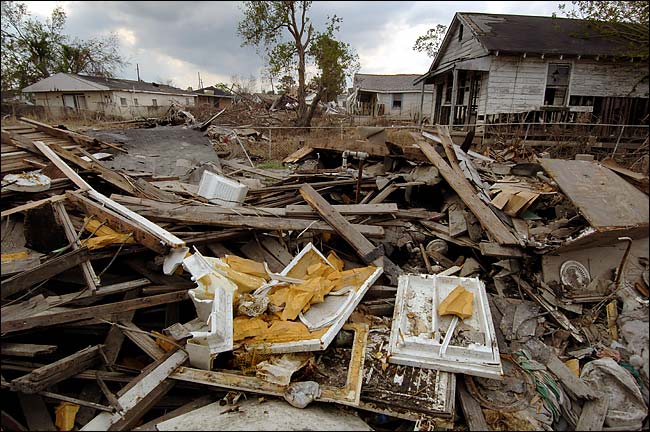 4/24/2012
Earth
NUCLEAR POWER: It is one  of the cheapest sources of energy but  it can cause dangerous radiations which can kill people or damage  their health. Those radiations can cause cancer.
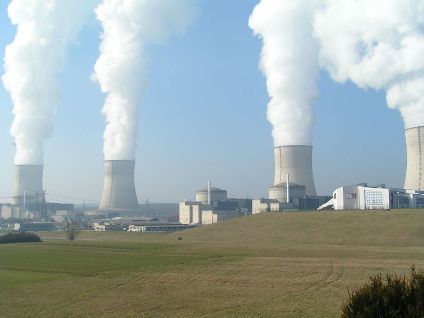 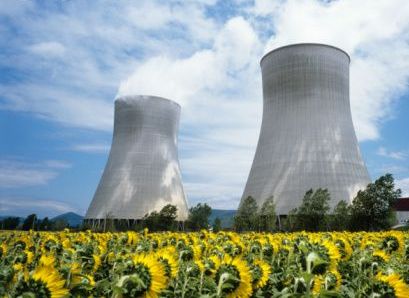 4/24/2012
Earth
One of the  nuclear disaster happened in  Chernobyl in 1986 where an explosian destroyed  place and caused deaths and illness many years afterwards.
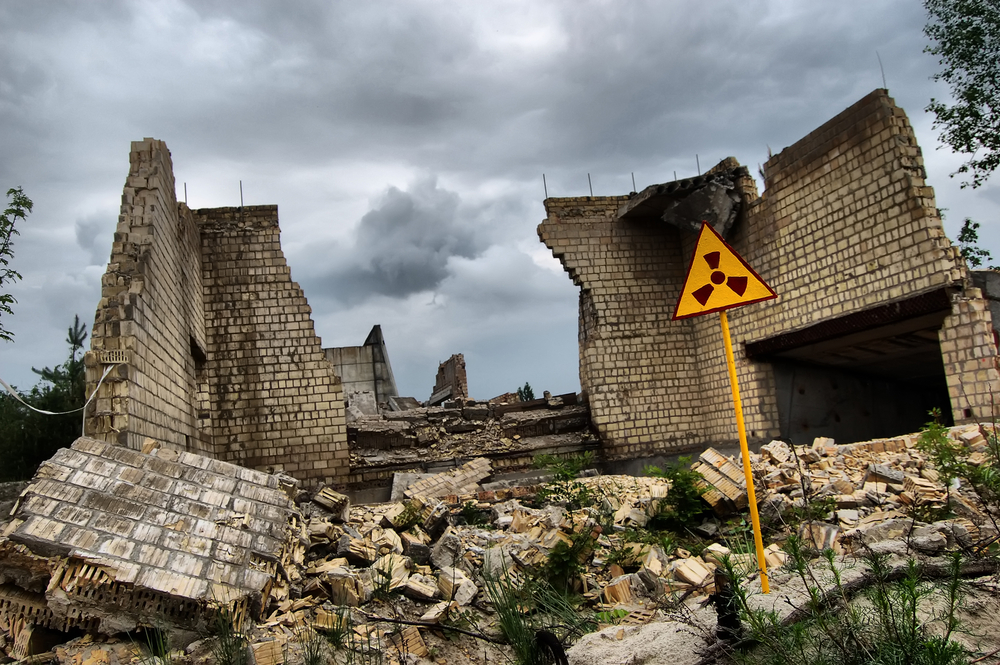 4/24/2012
Earth
When we developed new tehnology,terrorist  organizations are becoming a real threat to our safety.
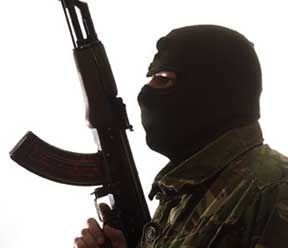 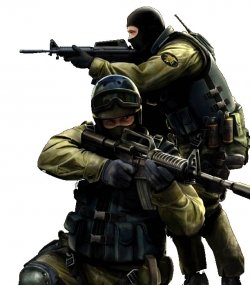 4/24/2012
Earth
The most popular terrorist attack was on September 11.2001 terrorist attacked and destroyed the twin towers of the World Trade Center in New York. More than thousand people were killed.
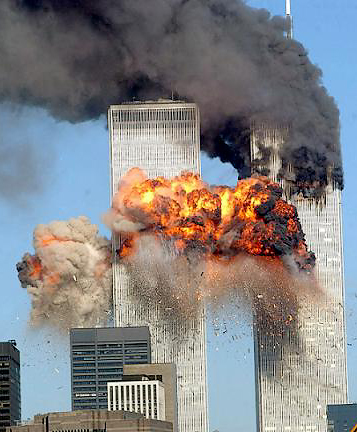 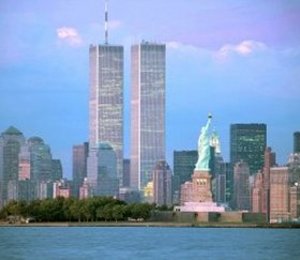 4/24/2012
Earth
Aids is very serious disease. It is caused by the Hiv virus. The most effected continent is Africa. There people can’t afford  building hospitals  and they don’t have doctors or nurces. Globally a child dies of Aids every minute and about 30 million people have already died  of Aids.
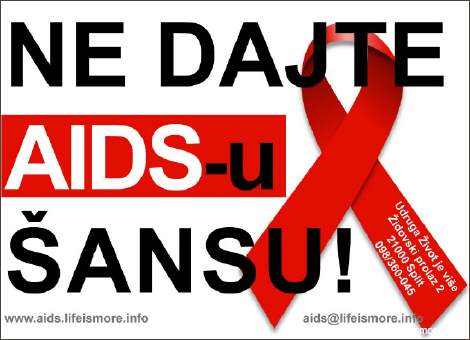 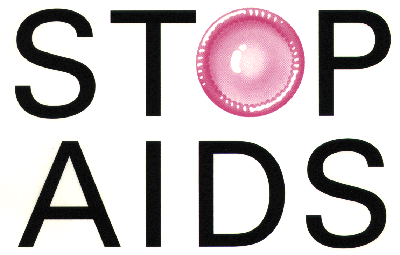 4/24/2012
Earth
Good sides
Becouse we  developed new technology people created  robots  and with  hard work  they can help people, they will do most of the work and we will have more free time.
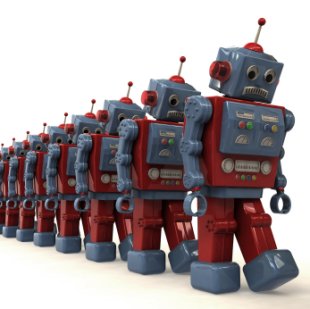 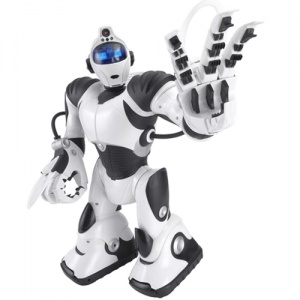 4/24/2012
Earth
If our scientists work hard they can use nuclear power without  consequences and  without conserns of radiation.
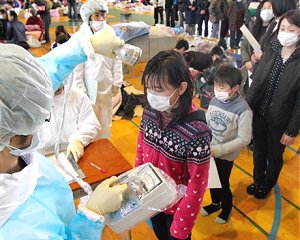 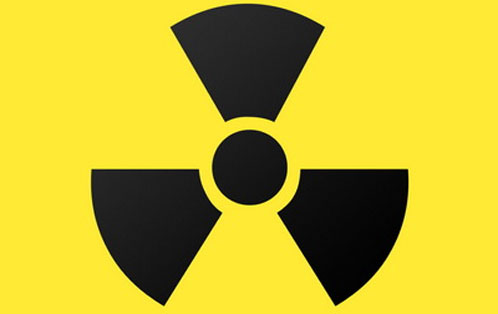 4/24/2012
Earth
Questions
4/24/2012
Earth
Why is  nuclear power dangerous?
A) Radiation
B)Technology interference
C) It causes hurricanes
4/24/2012
Earth
When was terrorist attack on World Trade center?
A)11.07.2006.
B)11.09.2001.
C)28.12.1654.
4/24/2012
Earth
What is AIDS?
A)Virus
B)Disease
C)Eruption
4/24/2012
Earth